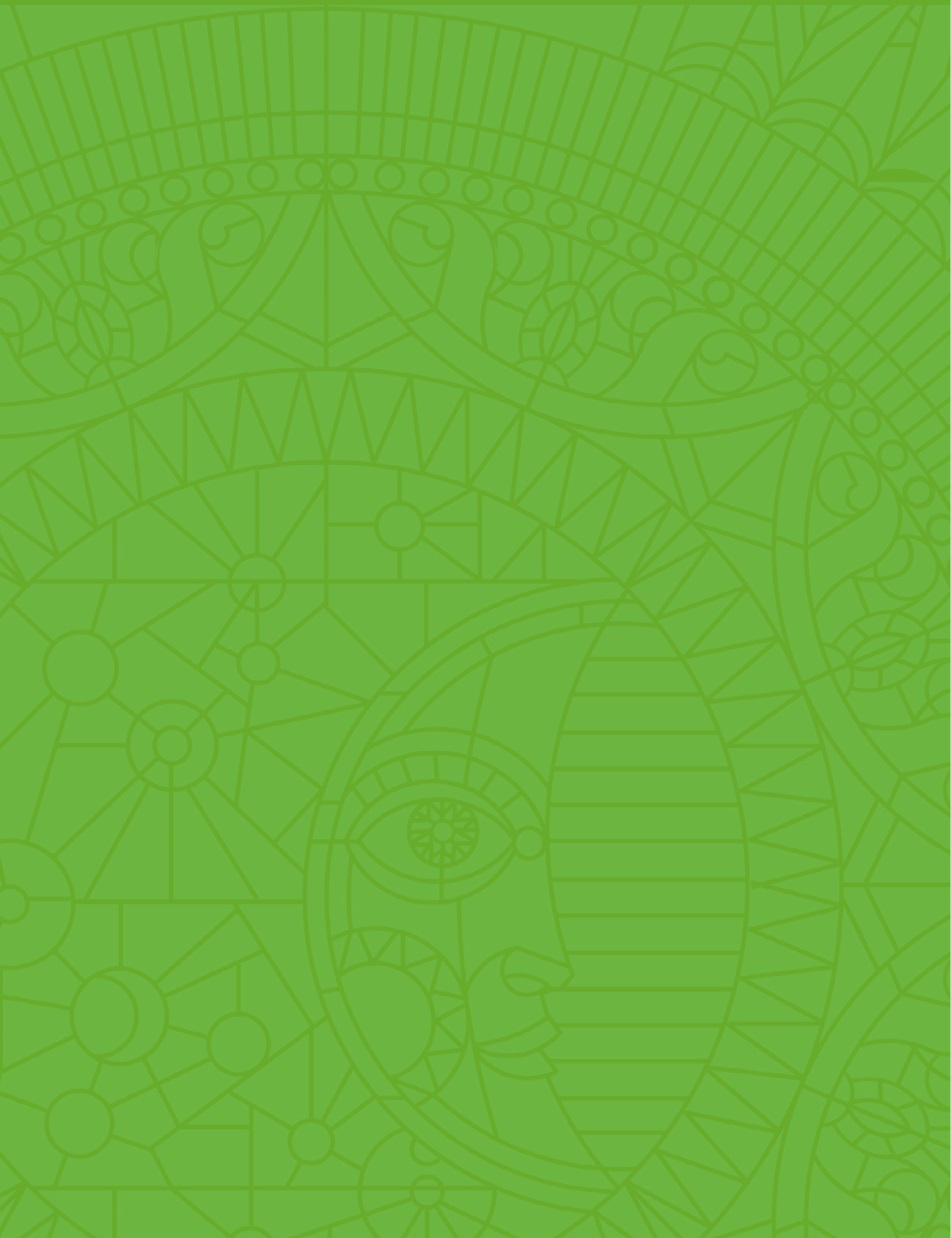 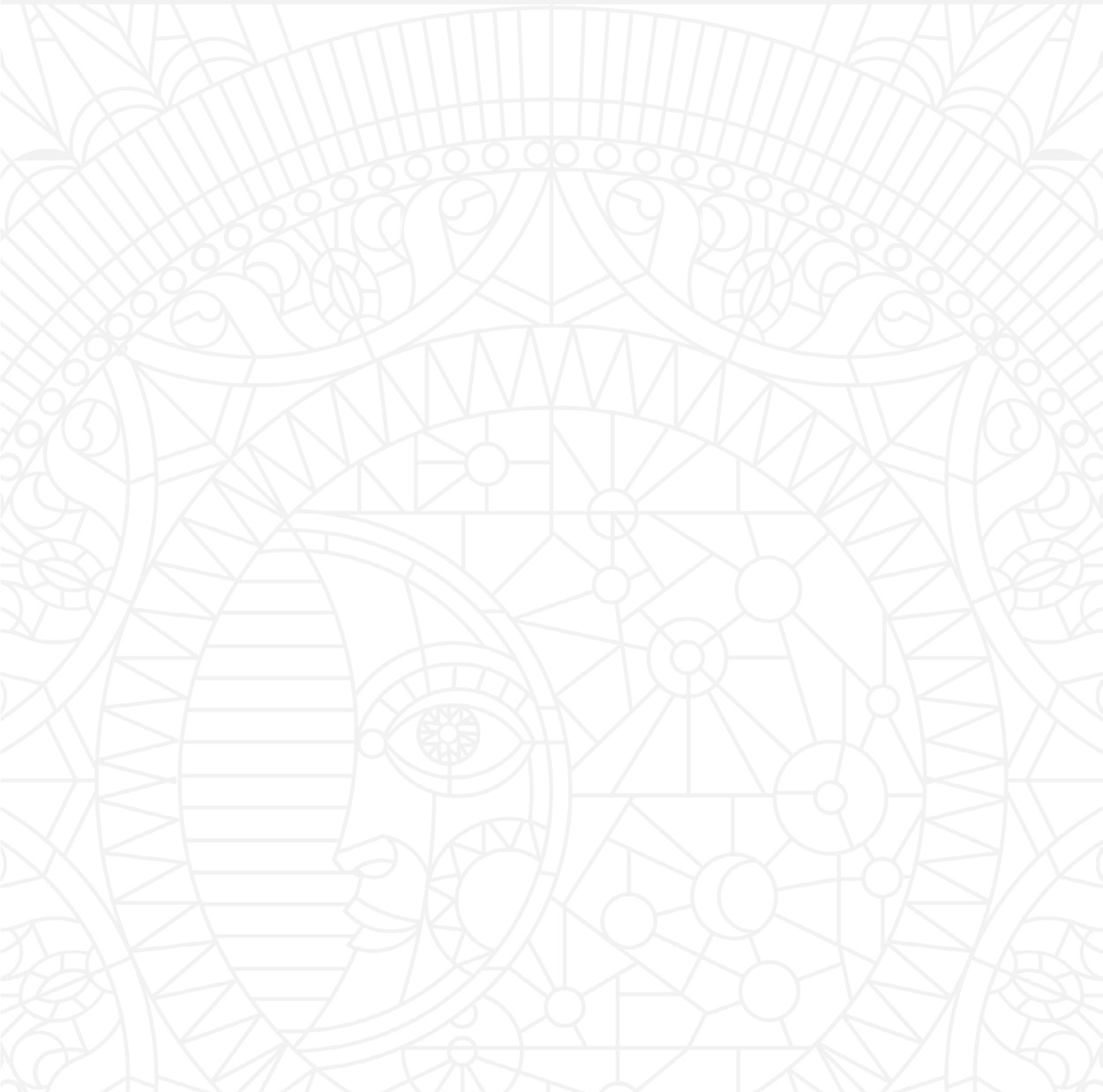 Machine Learning in Photonics
Alexey Kokhanovskiy
alexey.kokhanovskiy@gmail.com
Laboratory of Non-linear Photonics
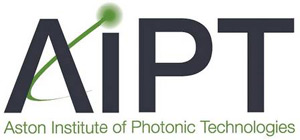 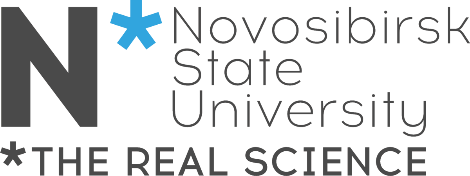 [Speaker Notes: Hello everyone! My name is Evgeny. And today I am going to tell you about Machine learning based characterisation of dissipative solitons.]
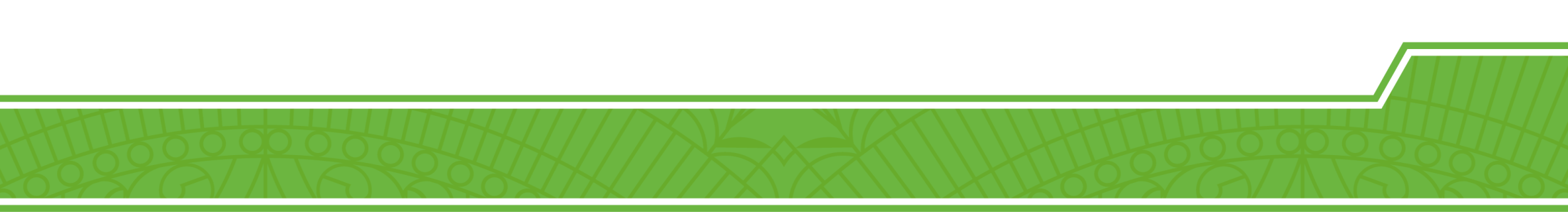 OUTLINE
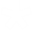 Applications

Lasers

Optical Computers

Telecommunications
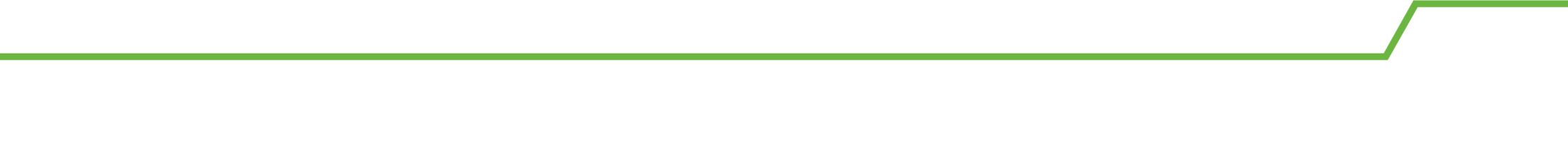 2
[Speaker Notes: According to the radio spectrum data from the DFT pulsed laser mode, it is possible to implement a mode classifier with an accuracy of 97.14% and predict the duration, power and width of a pulse with an accuracy of 97.80%, 99.22% and 98.25%, respectively.

The use of peaks of the radio frequency spectrum from the DFT pulsed laser radiation as features for machine learning problems led to a high accuracy of the classical algorithms. The best result is shown by the ultra-random tree algorithm.

A feedback system for a mode-locked laser can be implemented using only a radio frequency spectrometer and a long fiber with a high dispersion.]
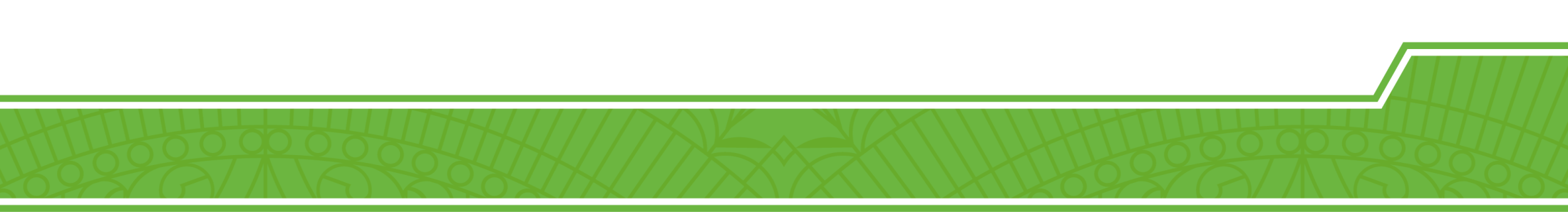 Fiber lasers
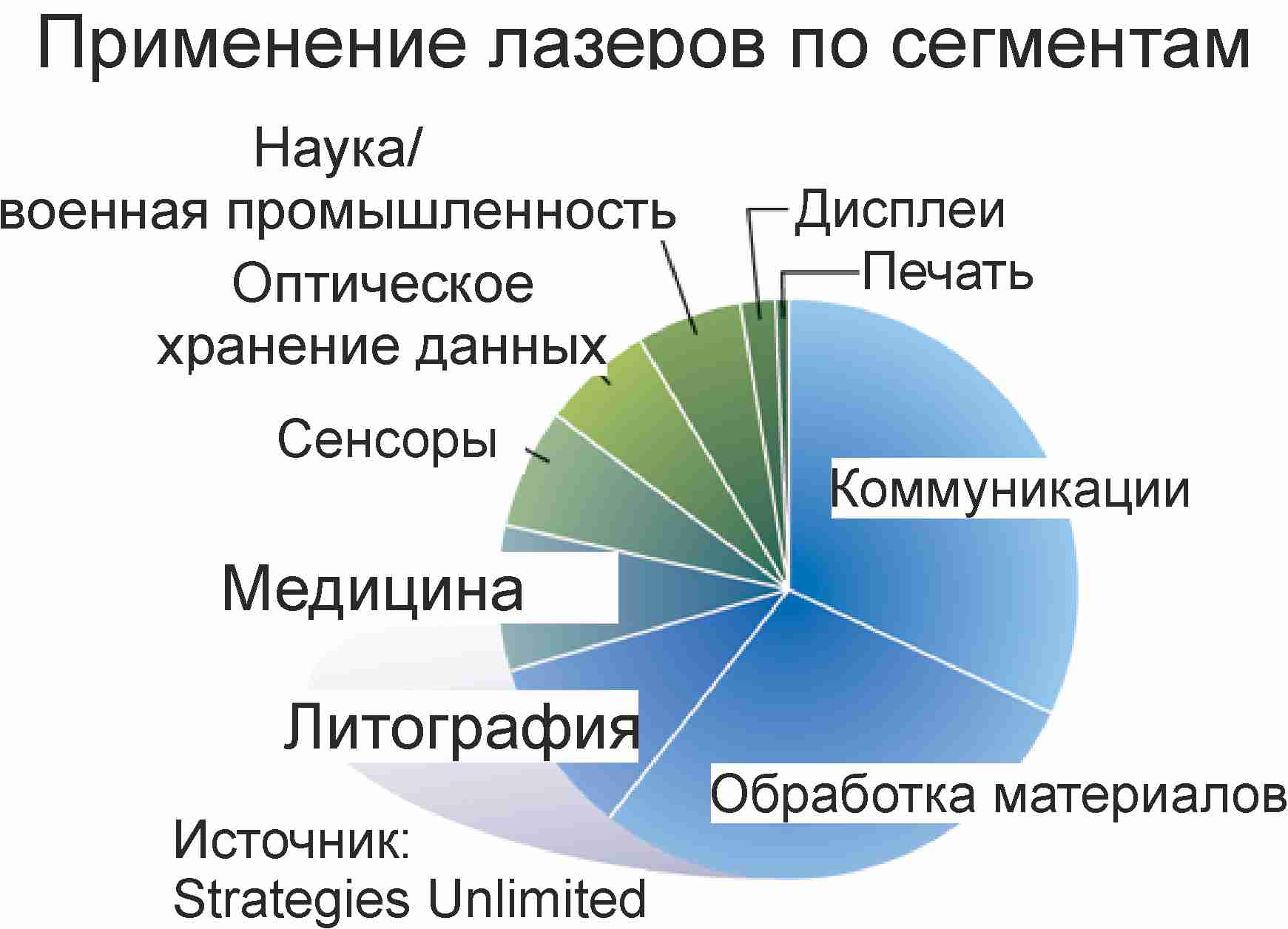 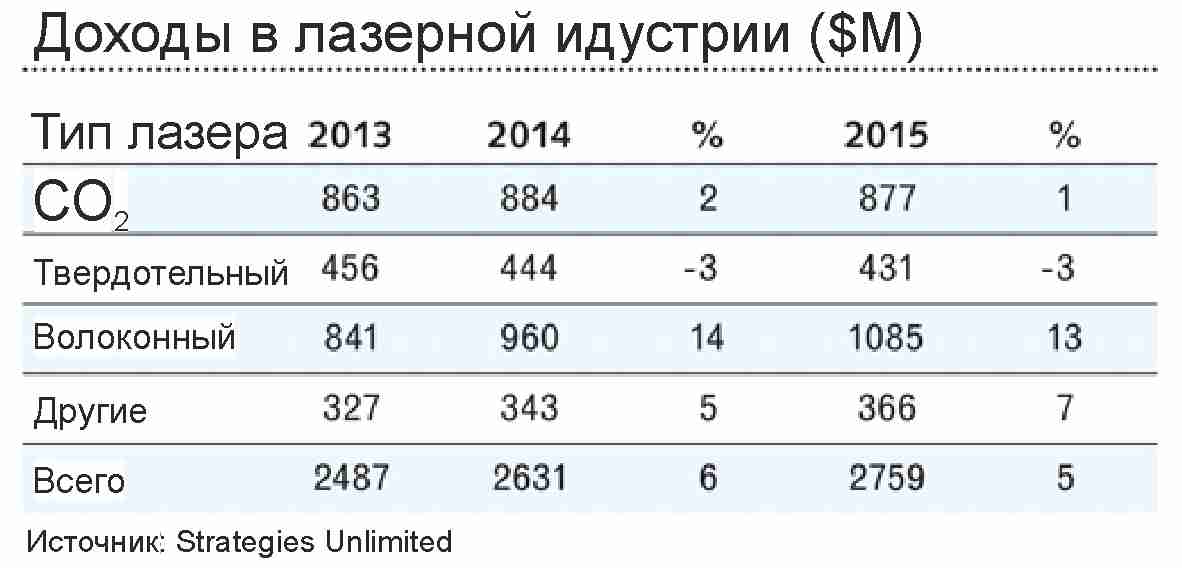 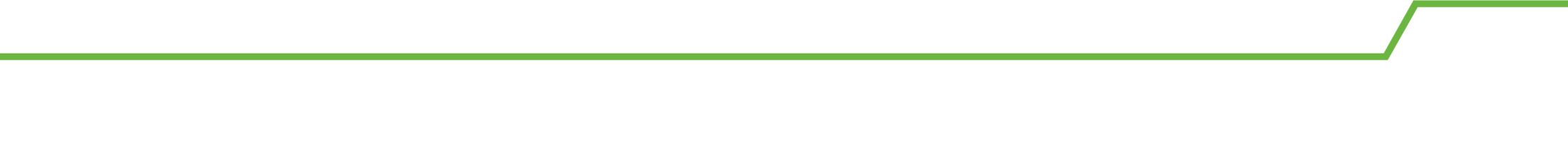 3
[Speaker Notes: In the experiment, we used fiber figure of eight (F-8) laser with two amplifiers in a resonator. Changing the pump currents of the diodes from 1 to 8 amperes, we received different modes. In the first stage, we used an autocorrelator, oscilloscopes, a spectrometer and a radiofrequency spectrometer to collect a large database of modes.

Next, we trained models to predict the characteristics of a laser pulse mode. And after training, these models can be used to characterize the mode using only a radio frequency spectrum analyzer. (As shown in the bottom picture)]
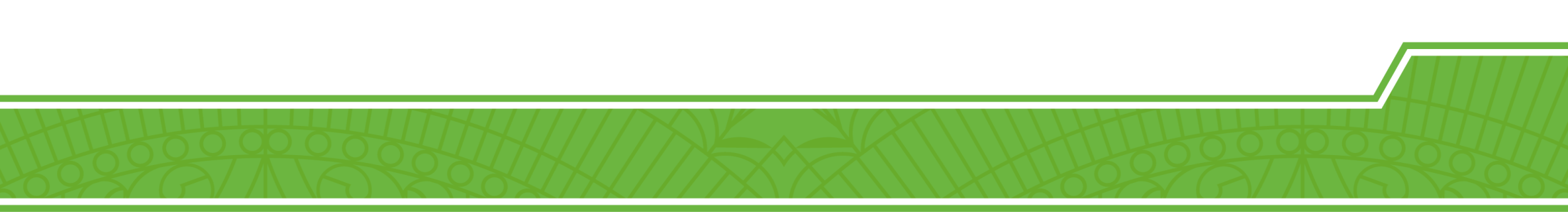 Recent Novel Price in Physics
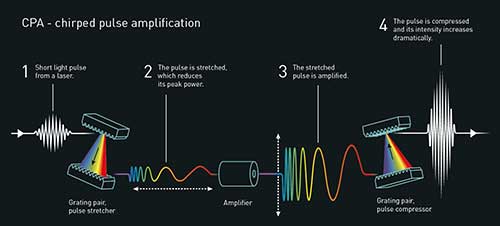 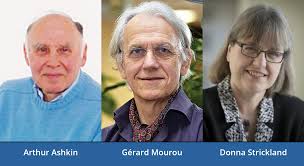 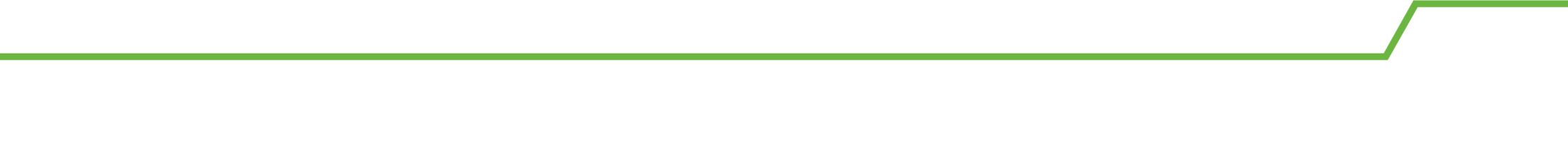 4
[Speaker Notes: In the experiment, we used fiber figure of eight (F-8) laser with two amplifiers in a resonator. Changing the pump currents of the diodes from 1 to 8 amperes, we received different modes. In the first stage, we used an autocorrelator, oscilloscopes, a spectrometer and a radiofrequency spectrometer to collect a large database of modes.

Next, we trained models to predict the characteristics of a laser pulse mode. And after training, these models can be used to characterize the mode using only a radio frequency spectrum analyzer. (As shown in the bottom picture)]
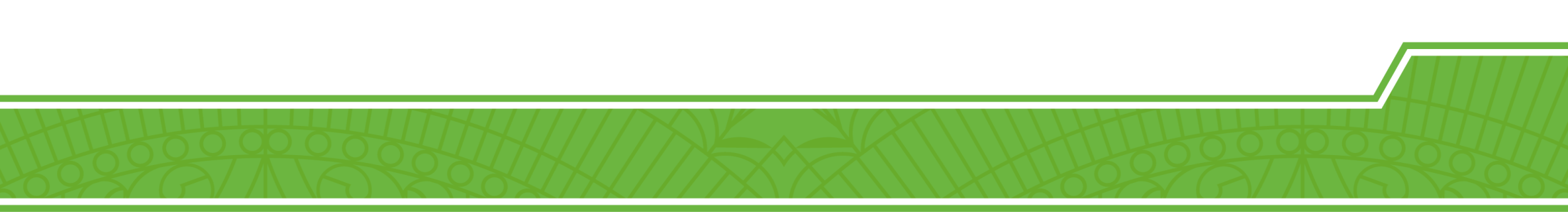 Map of possible pulsed regimes
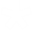 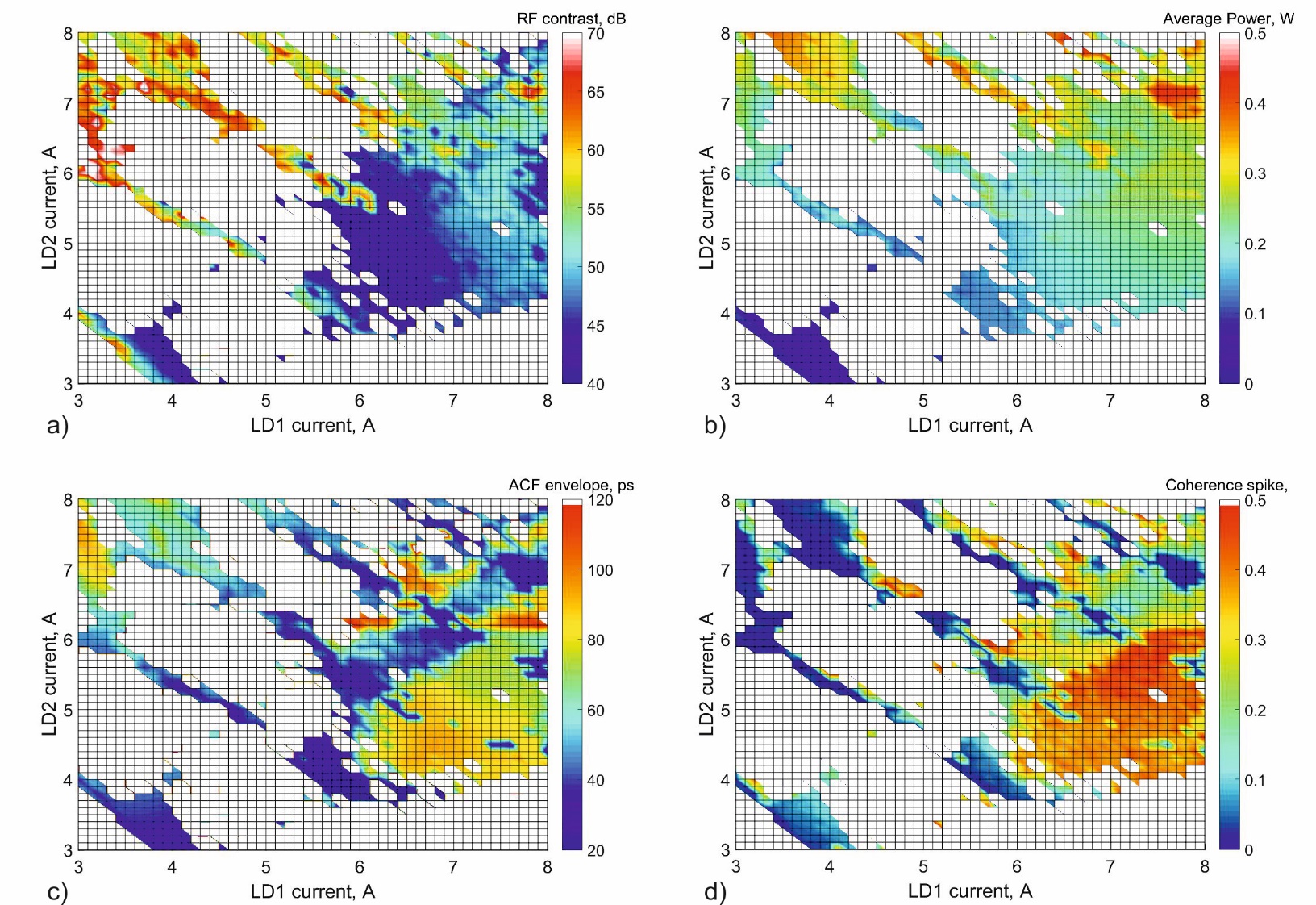 Radio-frequency 
contrast
Average power
High of coherence 
spike
Duration of ACF 
envelope
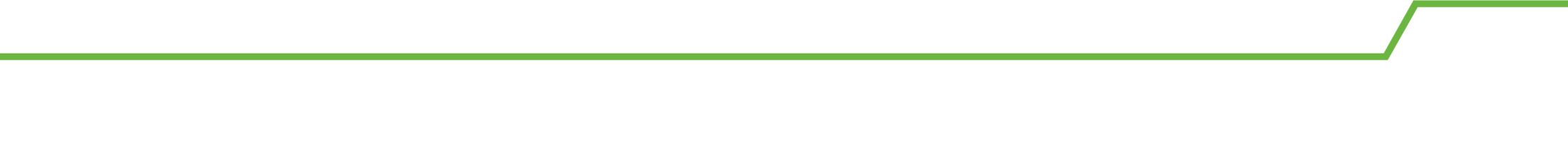 5
[Speaker Notes: In the experiment, we used fiber figure of eight (F-8) laser with two amplifiers in a resonator. Changing the pump currents of the diodes from 1 to 8 amperes, we received different modes. In the first stage, we used an autocorrelator, oscilloscopes, a spectrometer and a radiofrequency spectrometer to collect a large database of modes.

Next, we trained models to predict the characteristics of a laser pulse mode. And after training, these models can be used to characterize the mode using only a radio frequency spectrum analyzer. (As shown in the bottom picture)]
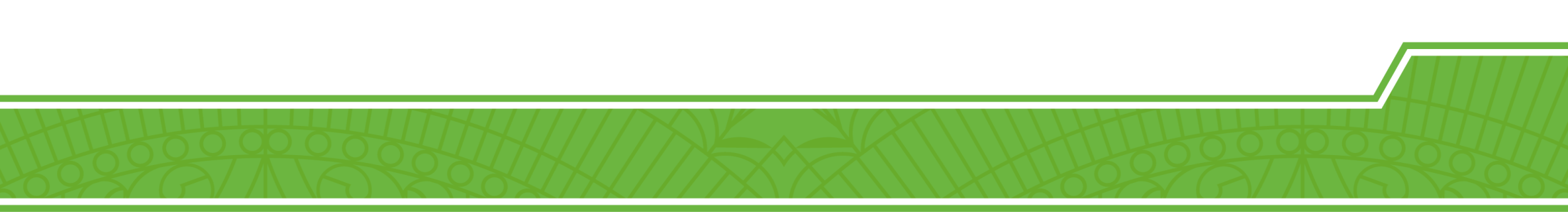 Scheme of evolutionary algorithm
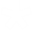 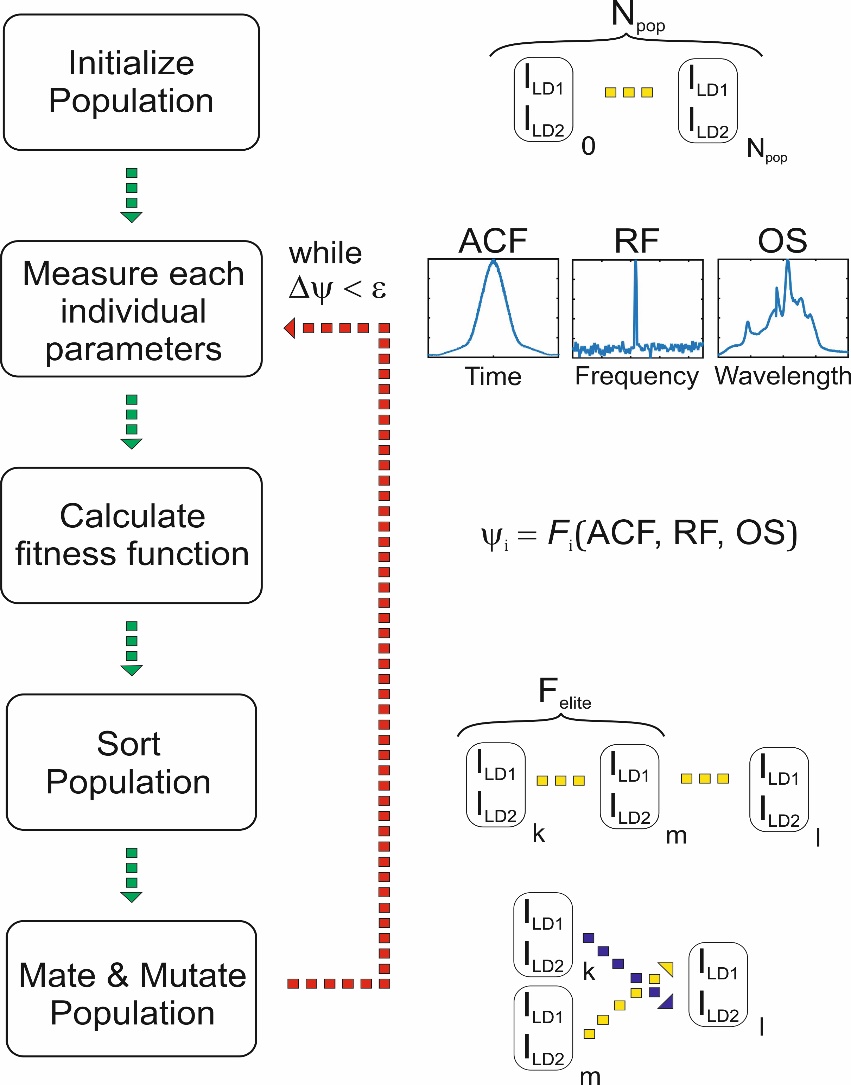 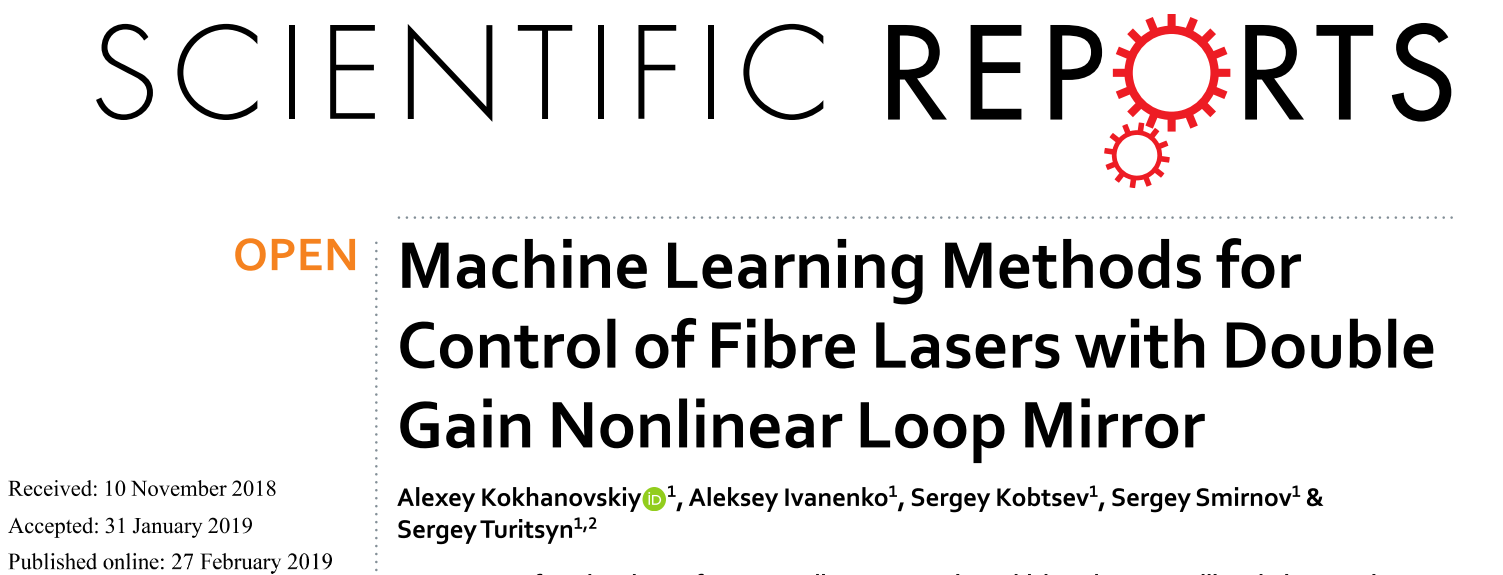 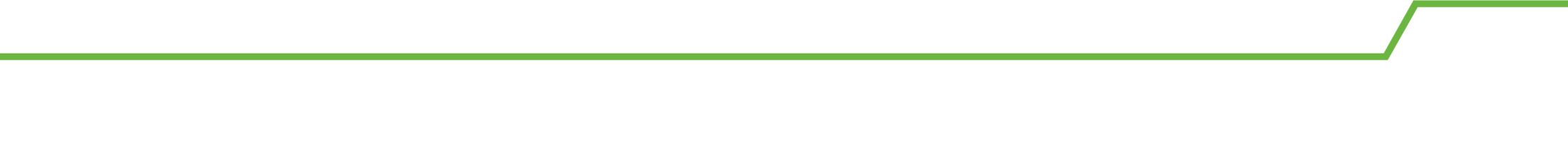 6
[Speaker Notes: In the experiment, we used fiber figure of eight (F-8) laser with two amplifiers in a resonator. Changing the pump currents of the diodes from 1 to 8 amperes, we received different modes. In the first stage, we used an autocorrelator, oscilloscopes, a spectrometer and a radiofrequency spectrometer to collect a large database of modes.

Next, we trained models to predict the characteristics of a laser pulse mode. And after training, these models can be used to characterize the mode using only a radio frequency spectrum analyzer. (As shown in the bottom picture)]
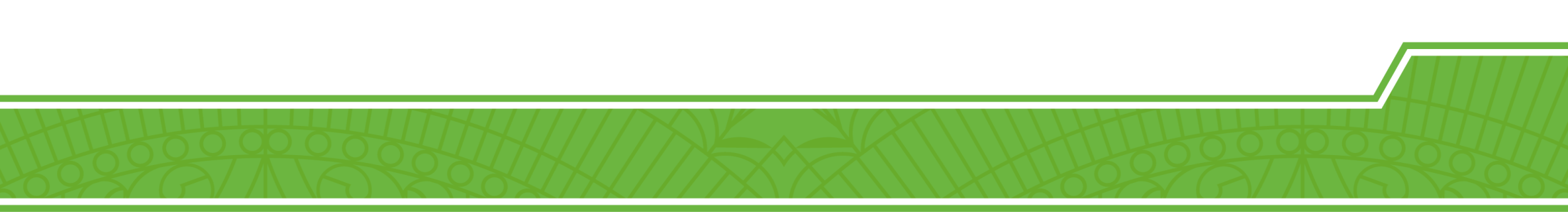 Feed back Issue
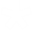 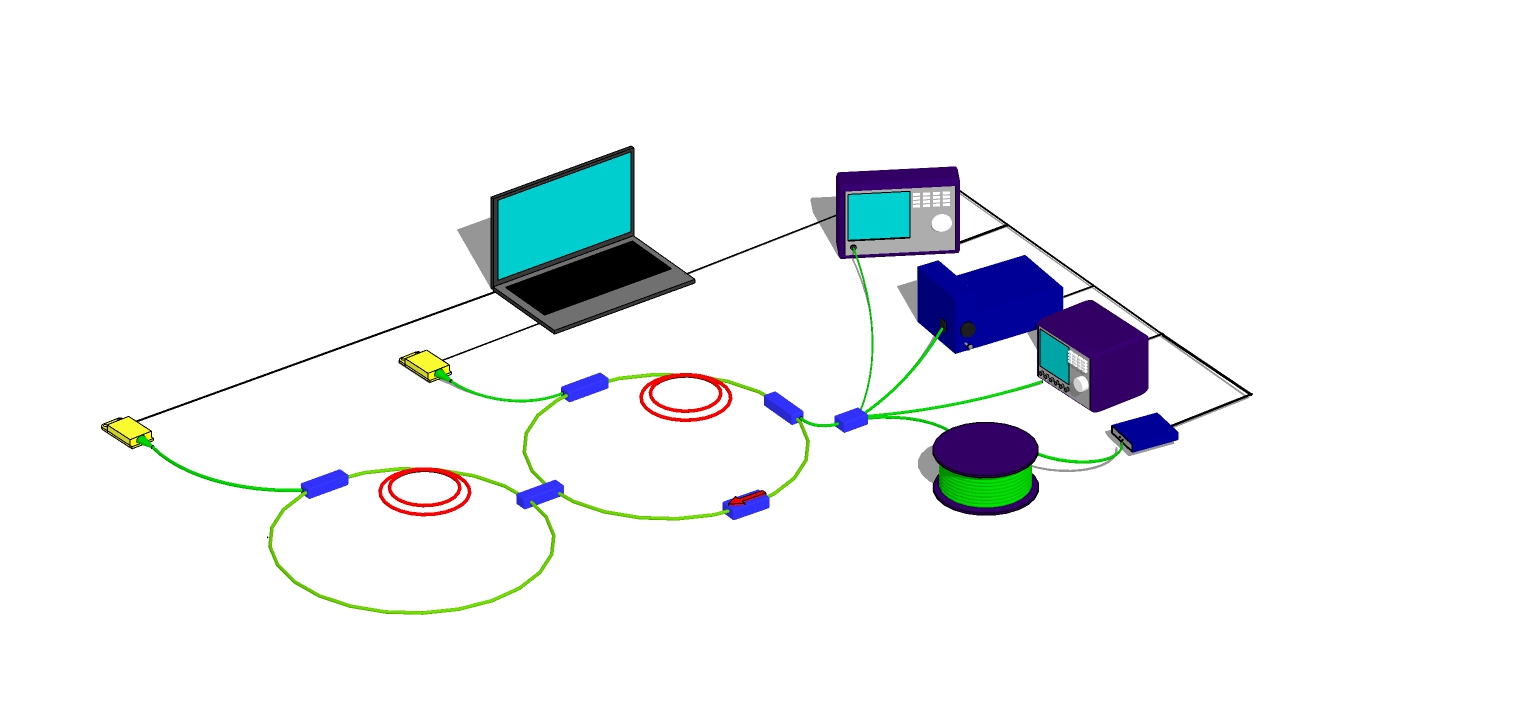 Experiment
Optical spectrum
analyser
Controlling
PC
Measurement tools:
Optical spectrum analyser
Autocorrelator
Oscilloscope
Radio-frequency spectrum analyser
Autocorrelator
Pump diode
Oscilloscope
Output
coupler
Pump diode
Combiner
Active fiber
Combiner
Radio-frequency
spectrum analyzer
Fiber spool
Active fiber
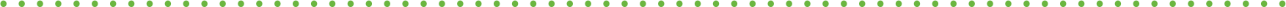 ML for pulse characterization
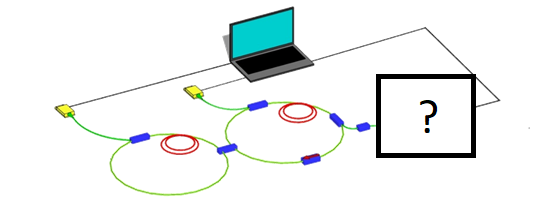 Is it possible to replace all measuring devices by only one?
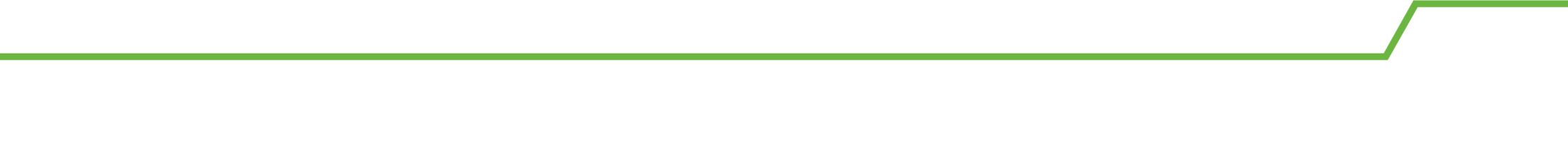 7
[Speaker Notes: In the experiment, we used fiber figure of eight (F-8) laser with two amplifiers in a resonator. Changing the pump currents of the diodes from 1 to 8 amperes, we received different modes. In the first stage, we used an autocorrelator, oscilloscopes, a spectrometer and a radiofrequency spectrometer to collect a large database of modes.

Next, we trained models to predict the characteristics of a laser pulse mode. And after training, these models can be used to characterize the mode using only a radio frequency spectrum analyzer. (As shown in the bottom picture)]
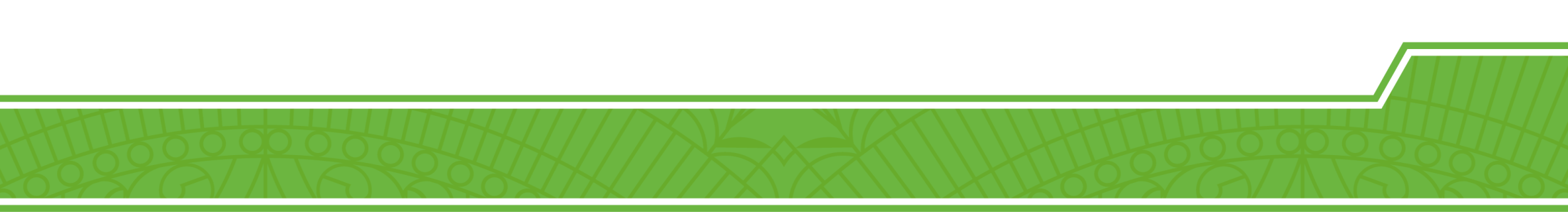 Regression tasks
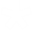 Scheme of algorithm
Dispersive Fourier transformed pulse trace
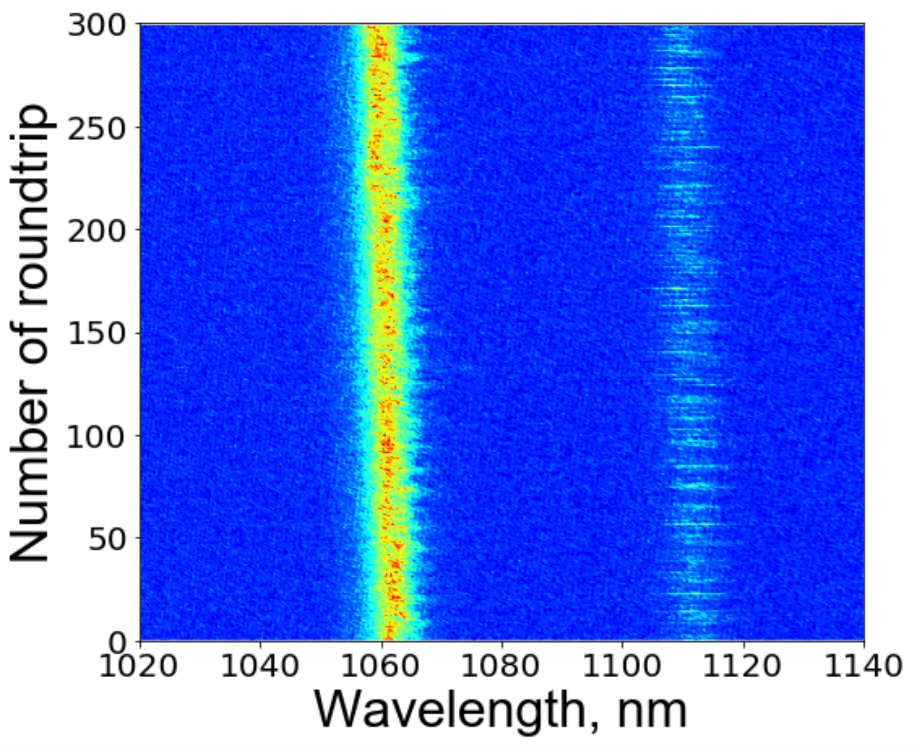 DFT
Classifier
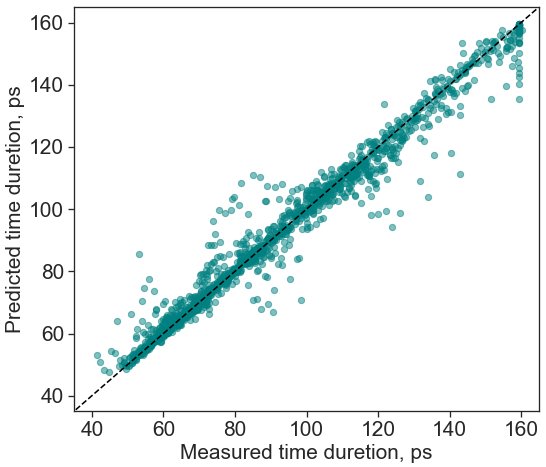 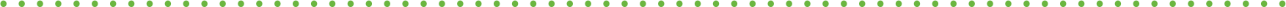 Not single pulses or unstable regime
Regressors
∆T
Predicted time duration, ps
∆T      E      ∆λ
Measured time duration, ps
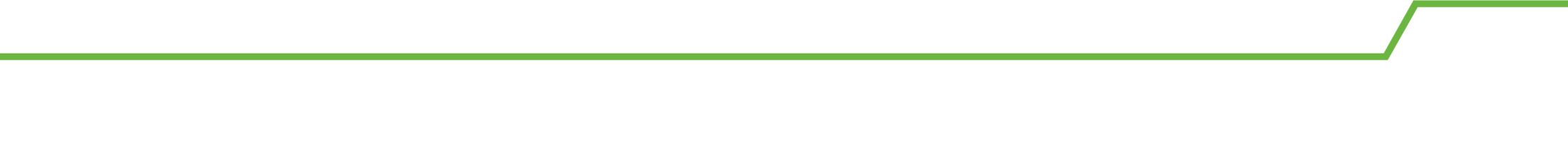 8
[Speaker Notes: In this slide, you can see the results of the work of the trained models for the problem of classification and regression. Since the sample was not balanced, so for the classification problem we also considered measures such as precision, recall and f1-score. We also tried to classify not only into 2 classes, but also into many. Where classes determine the number of pulses in the mode. The results you can see on the slide.  On the right side of the slides you can see the results of the algorithms for solving regression problems.]
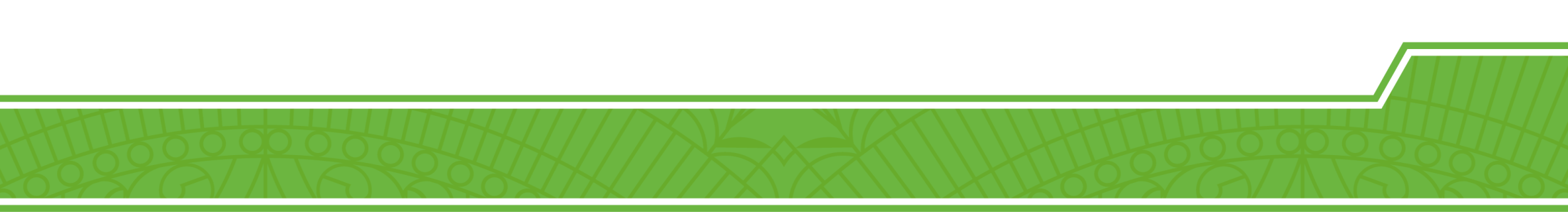 Prediction of a pulse duration in time
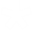 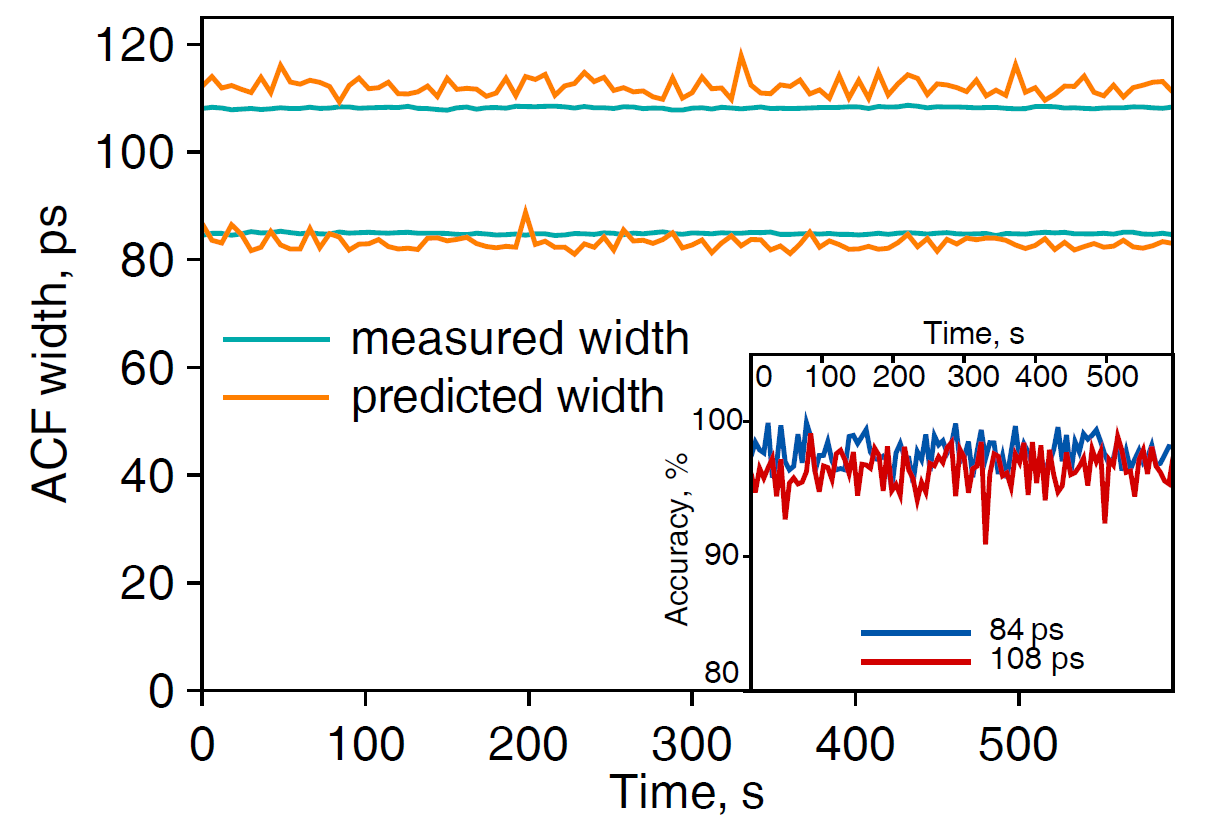 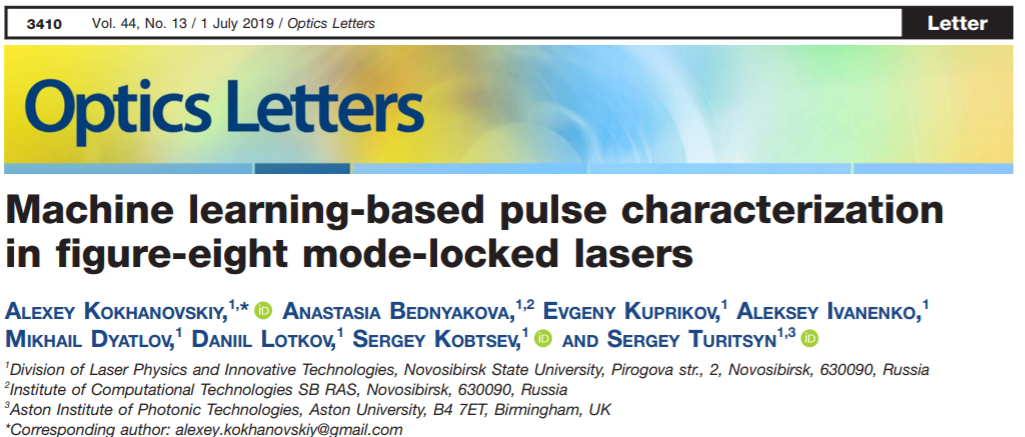 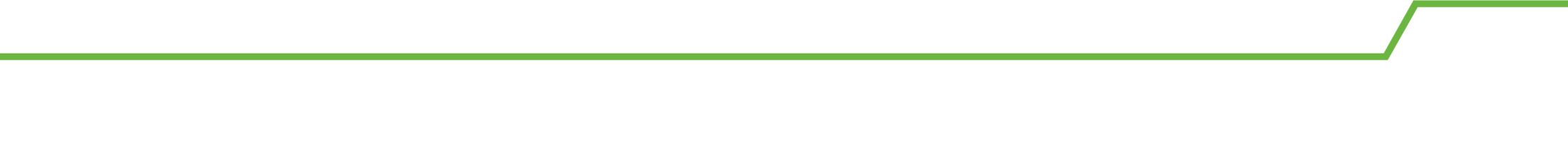 9
[Speaker Notes: To test the performance of the models we used, we built learning curves. On the y-axis, accuracy is answered, and on the x-axis, the size of the training set. You can see that only 1000 examples are required for good performance. We also determined the required number of peaks for the algorithms to work well. Results you can see on the screen.

We also tested other machine learning models for these tasks. For testing, we use 5-folds cross validation. As features we use the first 40 peaks.]
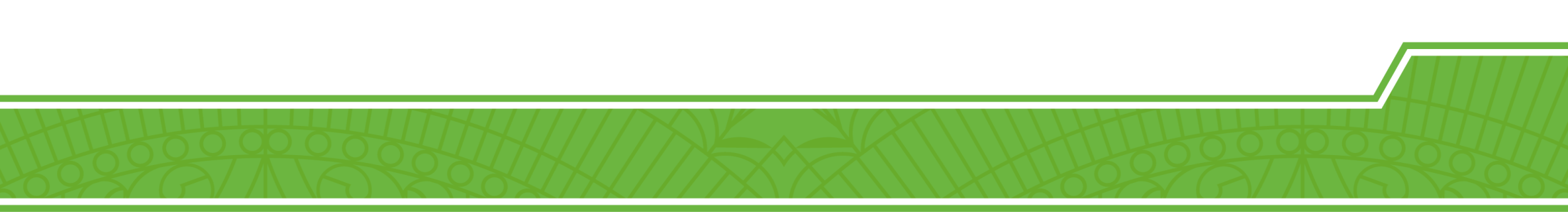 Tasks for ML in lasers
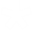 Experimental

Self-controlling  “smart laser”
Developing feed back system based on ML algorithm 

Numerical

1) Optimization of laser cavity design
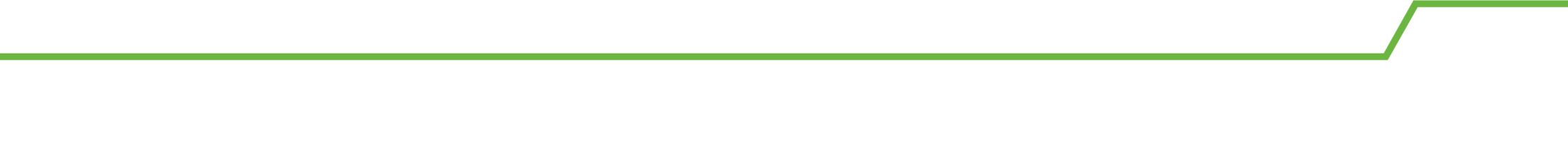 [Speaker Notes: In the experiment, we used fiber figure of eight (F-8) laser with two amplifiers in a resonator. Changing the pump currents of the diodes from 1 to 8 amperes, we received different modes. In the first stage, we used an autocorrelator, oscilloscopes, a spectrometer and a radiofrequency spectrometer to collect a large database of modes.

Next, we trained models to predict the characteristics of a laser pulse mode. And after training, these models can be used to characterize the mode using only a radio frequency spectrum analyzer. (As shown in the bottom picture)]
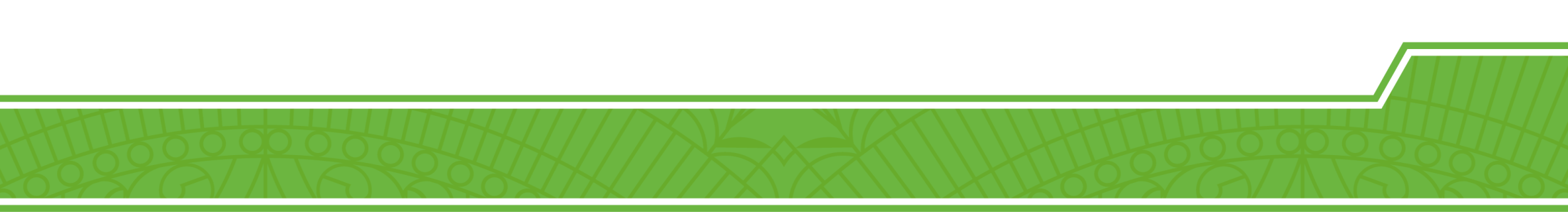 Recent achievement: Fiber laser based on nanotubes
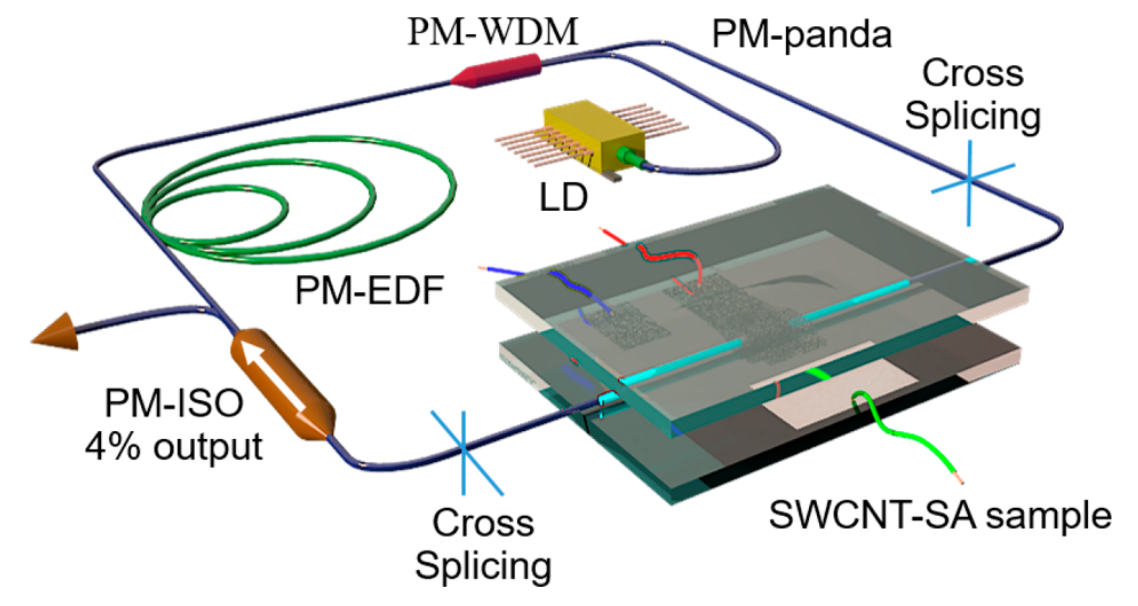 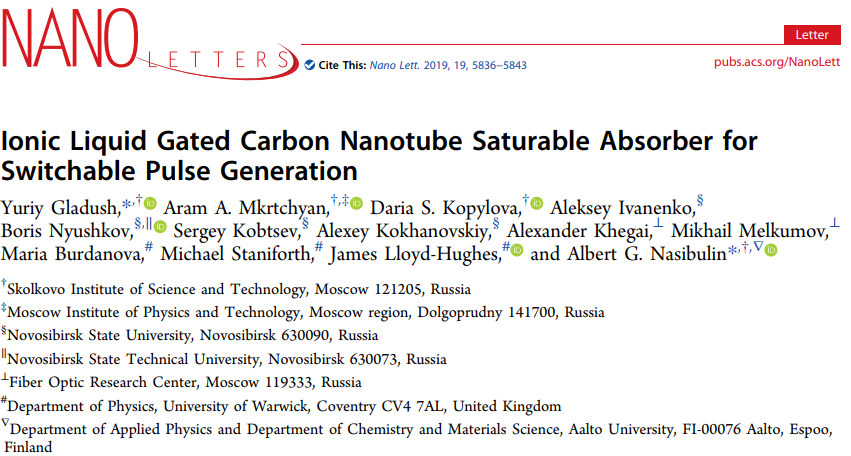 Impact factor > 12
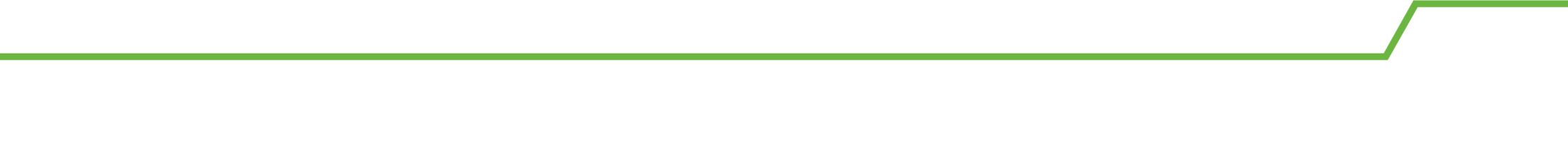 11
[Speaker Notes: In the experiment, we used fiber figure of eight (F-8) laser with two amplifiers in a resonator. Changing the pump currents of the diodes from 1 to 8 amperes, we received different modes. In the first stage, we used an autocorrelator, oscilloscopes, a spectrometer and a radiofrequency spectrometer to collect a large database of modes.

Next, we trained models to predict the characteristics of a laser pulse mode. And after training, these models can be used to characterize the mode using only a radio frequency spectrum analyzer. (As shown in the bottom picture)]
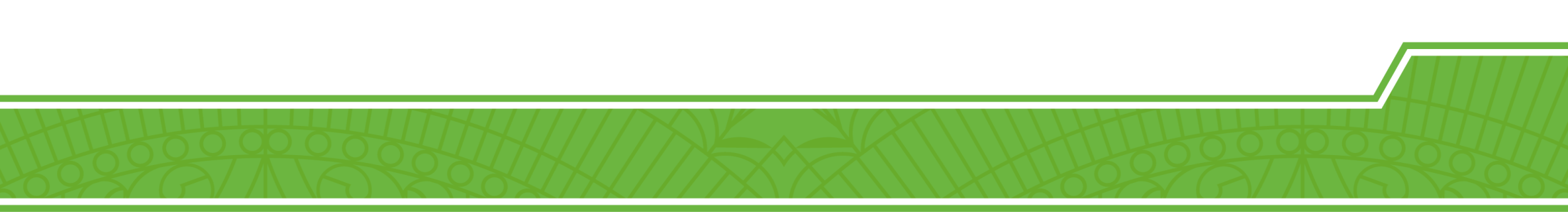 Fiber laser modeling
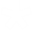 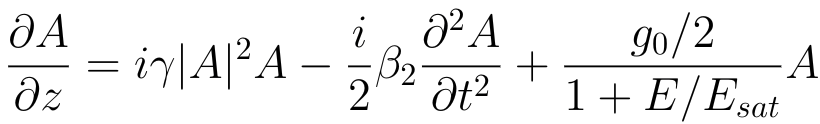 L active
Gain coefficient
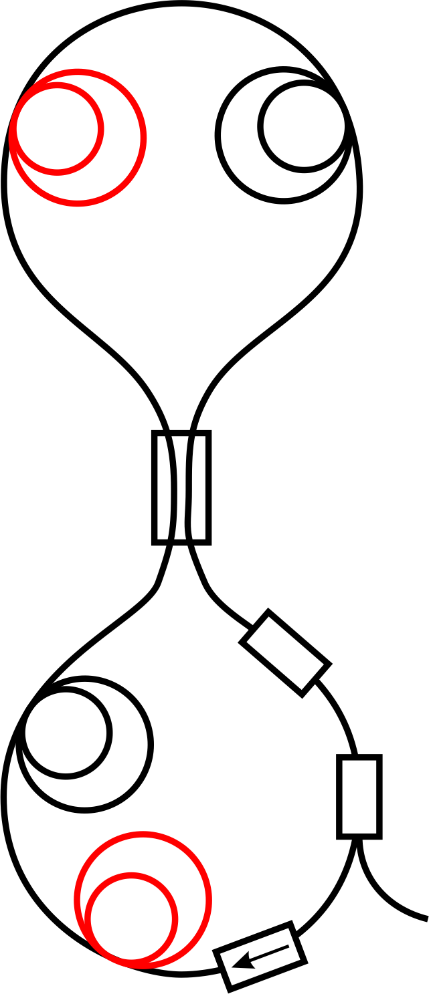 L passive
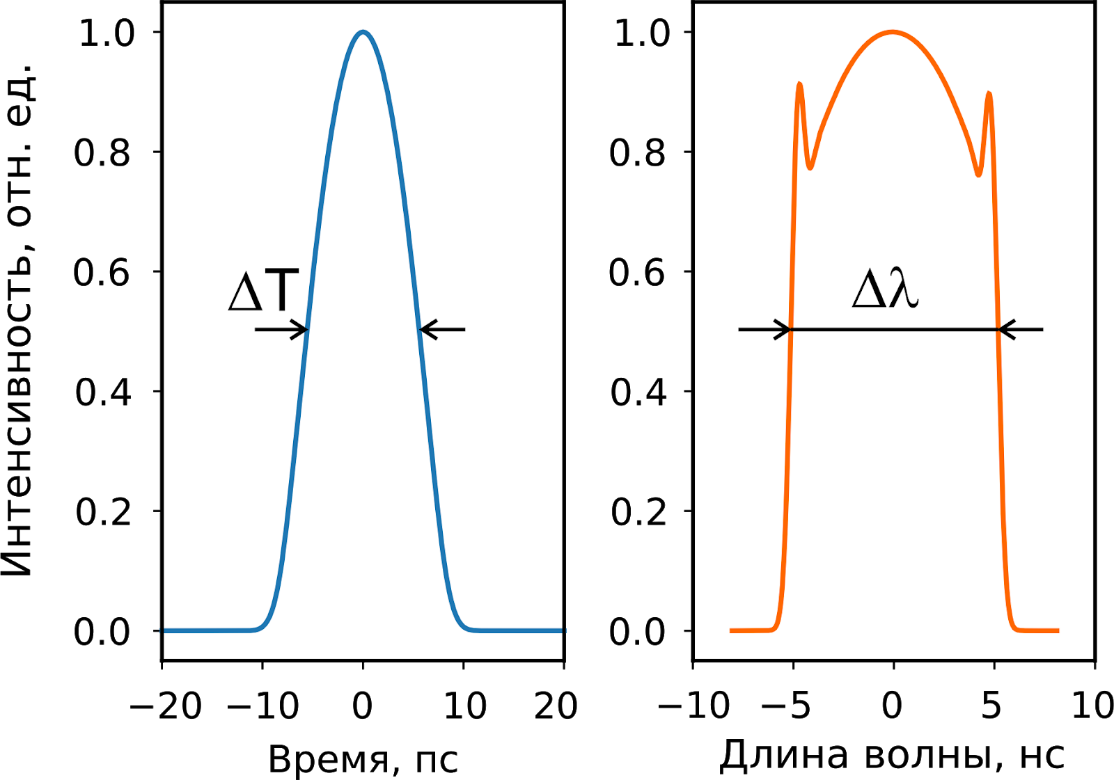 Coupler ratio
Filter bandwidth
L passive
Coupler ratio
L active
Gain coefficient
Intensity, a.u.
Time, ps
Wavelength, nm
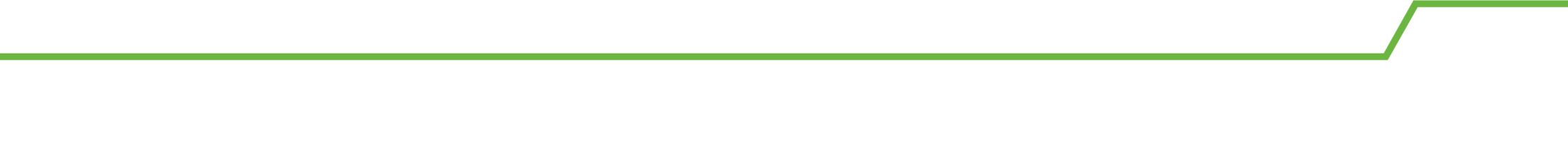 12
[Speaker Notes: In the experiment, we used fiber figure of eight (F-8) laser with two amplifiers in a resonator. Changing the pump currents of the diodes from 1 to 8 amperes, we received different modes. In the first stage, we used an autocorrelator, oscilloscopes, a spectrometer and a radiofrequency spectrometer to collect a large database of modes.

Next, we trained models to predict the characteristics of a laser pulse mode. And after training, these models can be used to characterize the mode using only a radio frequency spectrum analyzer. (As shown in the bottom picture)]
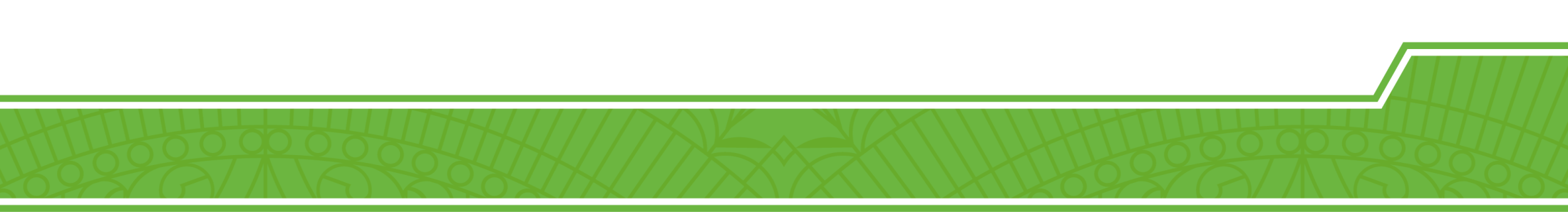 Optical computing
Modern artificial neural networks are simulated by devices based on Von Neumann architecture.
Semiconductor technology approaching to the limits. 

Photonics may provide another approach in calculations due to intrinsic parallelism and nonlinearity
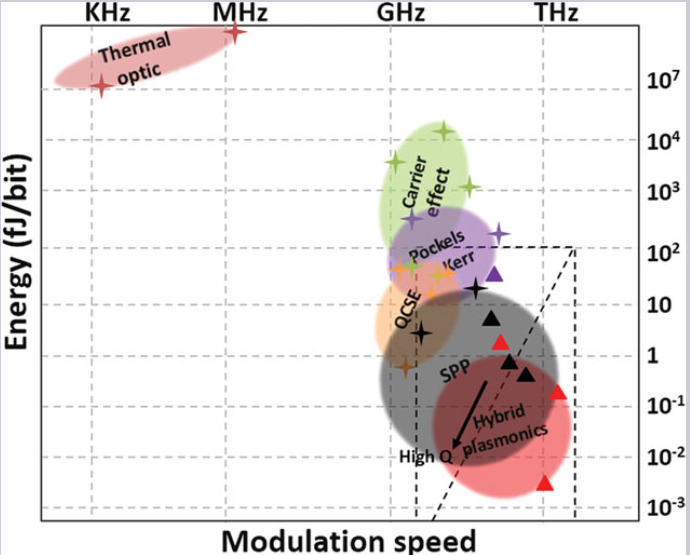 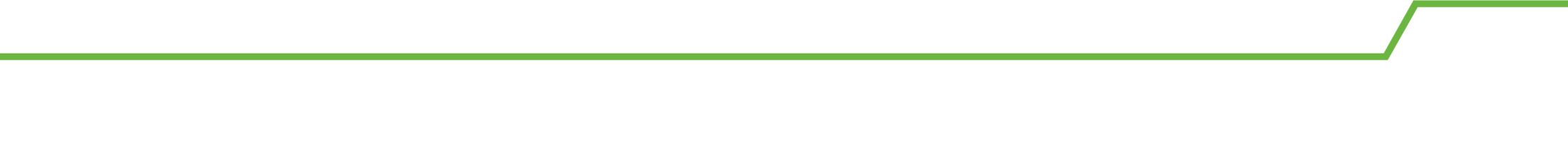 [Speaker Notes: In the experiment, we used fiber figure of eight (F-8) laser with two amplifiers in a resonator. Changing the pump currents of the diodes from 1 to 8 amperes, we received different modes. In the first stage, we used an autocorrelator, oscilloscopes, a spectrometer and a radiofrequency spectrometer to collect a large database of modes.

Next, we trained models to predict the characteristics of a laser pulse mode. And after training, these models can be used to characterize the mode using only a radio frequency spectrum analyzer. (As shown in the bottom picture)]
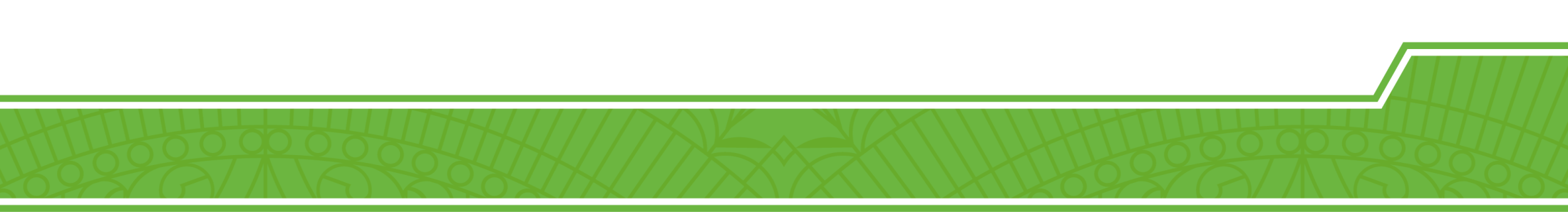 Optical computing advantages
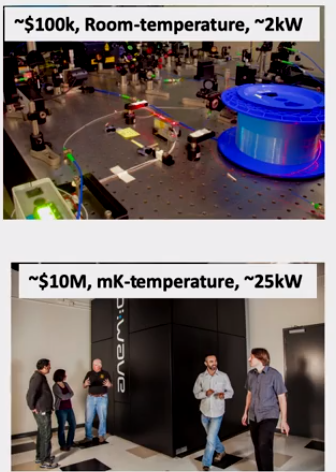 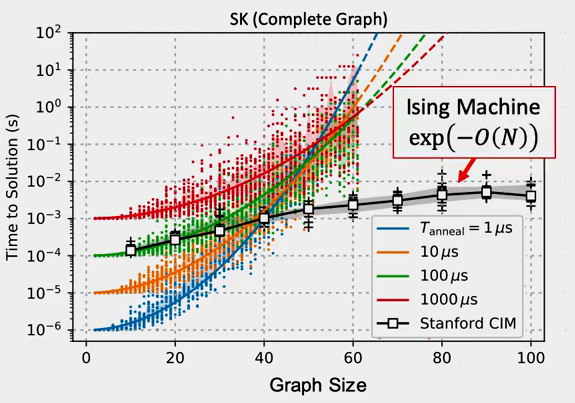 Ising Machines: Non-Von Neumann Computing with Nonlinear Optics - Alireza Marandi - 6/7/2019
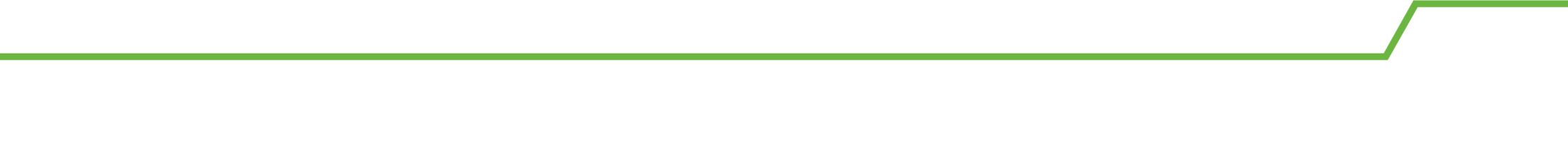 14
[Speaker Notes: In the experiment, we used fiber figure of eight (F-8) laser with two amplifiers in a resonator. Changing the pump currents of the diodes from 1 to 8 amperes, we received different modes. In the first stage, we used an autocorrelator, oscilloscopes, a spectrometer and a radiofrequency spectrometer to collect a large database of modes.

Next, we trained models to predict the characteristics of a laser pulse mode. And after training, these models can be used to characterize the mode using only a radio frequency spectrum analyzer. (As shown in the bottom picture)]
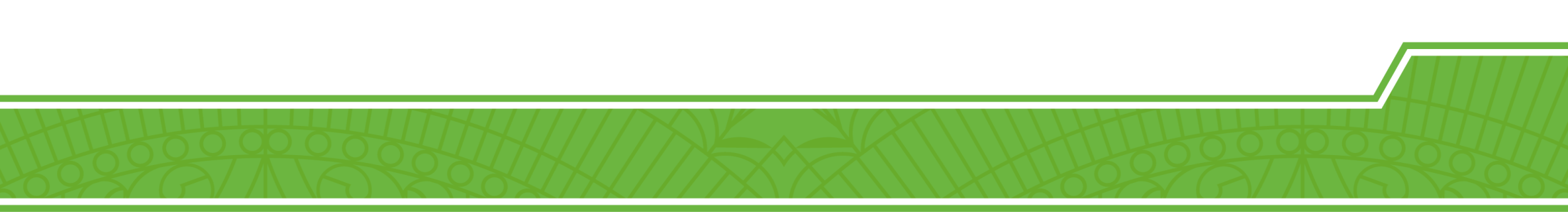 Reservoir computing
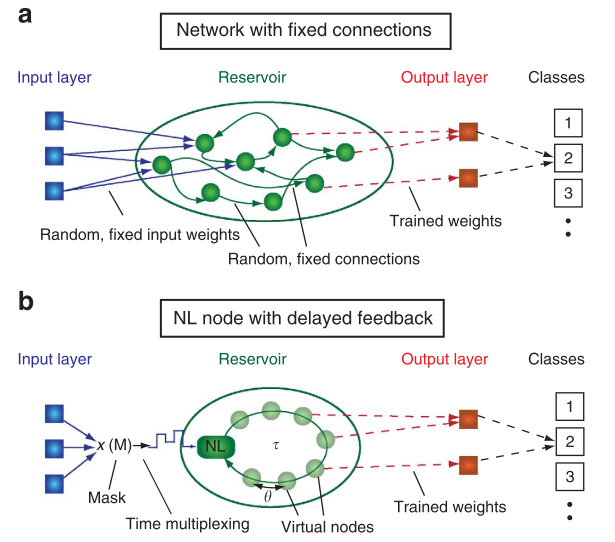 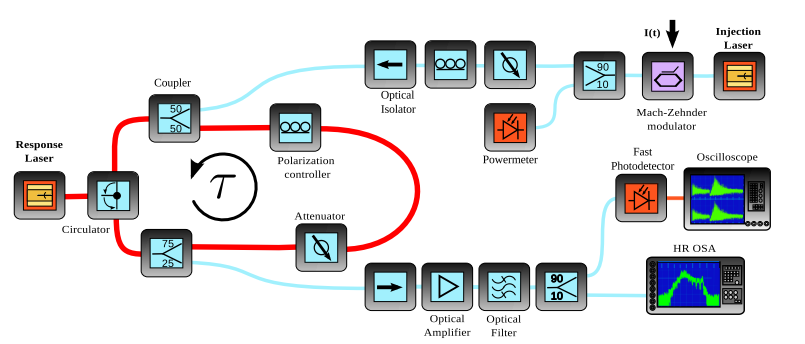 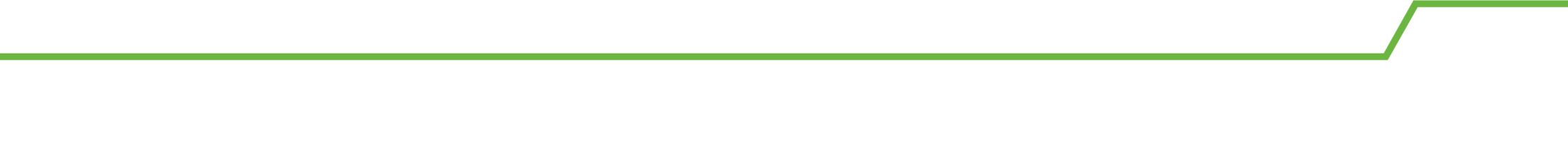 [Speaker Notes: In the experiment, we used fiber figure of eight (F-8) laser with two amplifiers in a resonator. Changing the pump currents of the diodes from 1 to 8 amperes, we received different modes. In the first stage, we used an autocorrelator, oscilloscopes, a spectrometer and a radiofrequency spectrometer to collect a large database of modes.

Next, we trained models to predict the characteristics of a laser pulse mode. And after training, these models can be used to characterize the mode using only a radio frequency spectrum analyzer. (As shown in the bottom picture)]
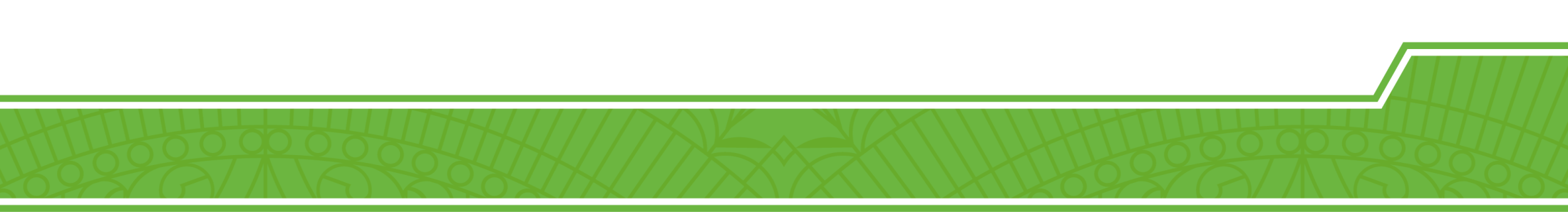 Reservoir computing: Prediction of time sequence
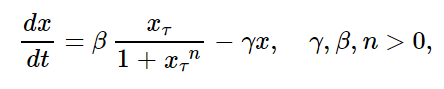 Mackey-Glass equation
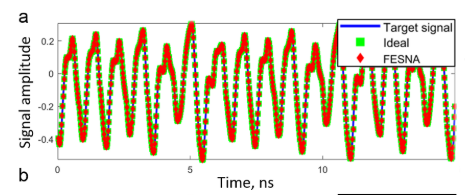 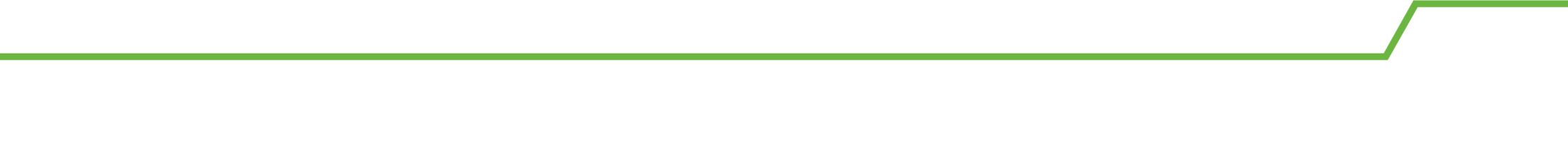 [Speaker Notes: In the experiment, we used fiber figure of eight (F-8) laser with two amplifiers in a resonator. Changing the pump currents of the diodes from 1 to 8 amperes, we received different modes. In the first stage, we used an autocorrelator, oscilloscopes, a spectrometer and a radiofrequency spectrometer to collect a large database of modes.

Next, we trained models to predict the characteristics of a laser pulse mode. And after training, these models can be used to characterize the mode using only a radio frequency spectrum analyzer. (As shown in the bottom picture)]
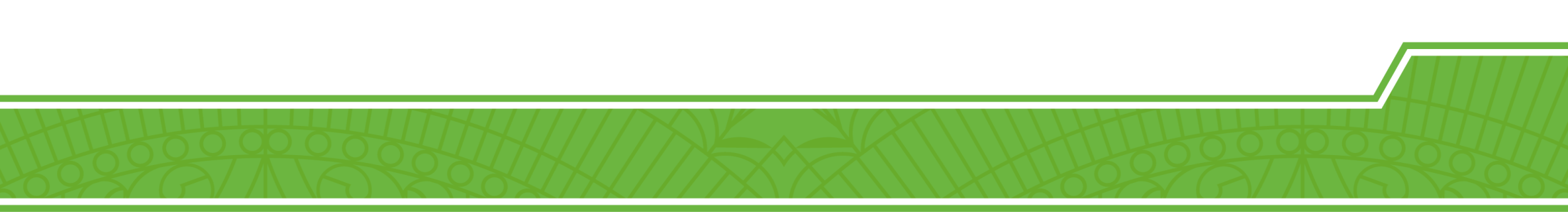 Reservoir computing: Channel equalization
4 – Pulse amplitude modulation
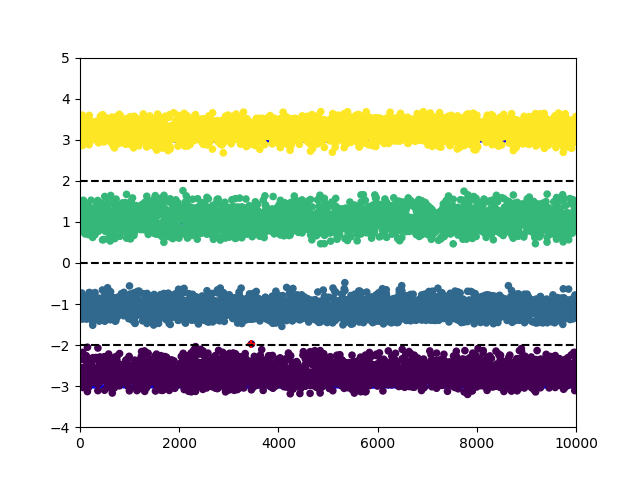 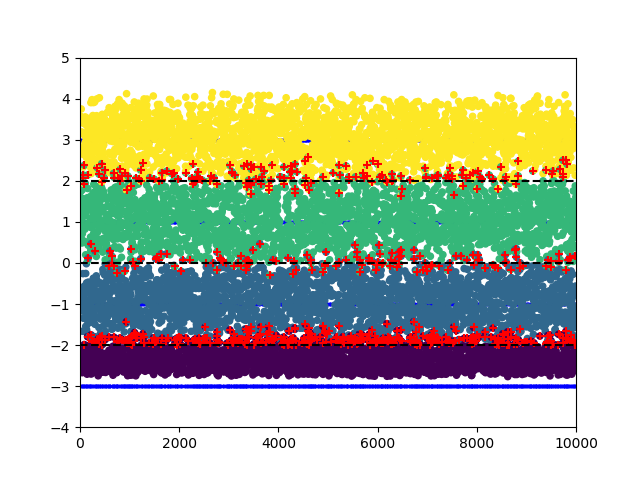 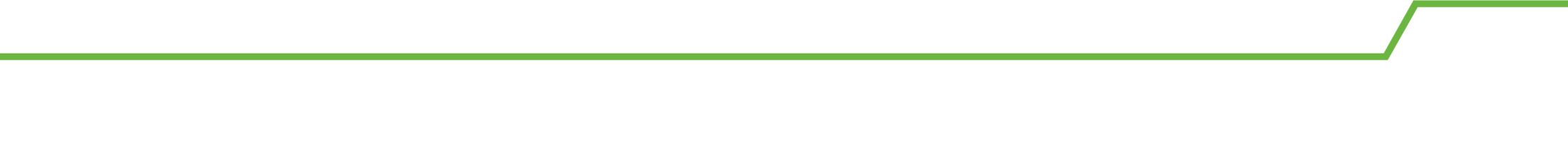 [Speaker Notes: In the experiment, we used fiber figure of eight (F-8) laser with two amplifiers in a resonator. Changing the pump currents of the diodes from 1 to 8 amperes, we received different modes. In the first stage, we used an autocorrelator, oscilloscopes, a spectrometer and a radiofrequency spectrometer to collect a large database of modes.

Next, we trained models to predict the characteristics of a laser pulse mode. And after training, these models can be used to characterize the mode using only a radio frequency spectrum analyzer. (As shown in the bottom picture)]
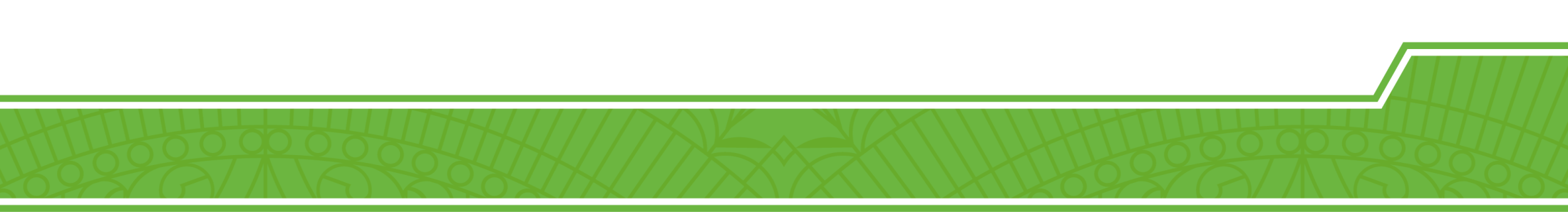 Telecommunication Task
Quadrature amplitude modulation
Optical signal propagating through telecommunication line  is distorted by linear and nonlinear effects.
This leads to increasing Bit Error Rate
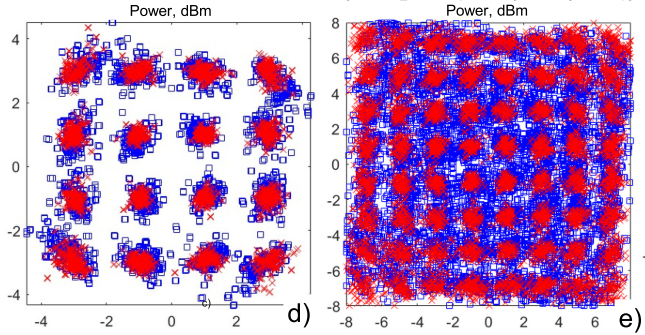 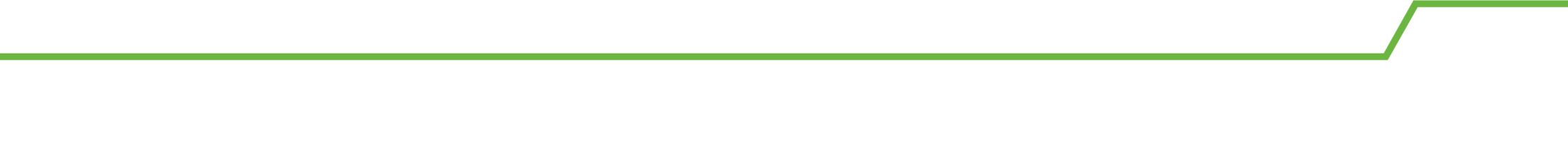 [Speaker Notes: In the experiment, we used fiber figure of eight (F-8) laser with two amplifiers in a resonator. Changing the pump currents of the diodes from 1 to 8 amperes, we received different modes. In the first stage, we used an autocorrelator, oscilloscopes, a spectrometer and a radiofrequency spectrometer to collect a large database of modes.

Next, we trained models to predict the characteristics of a laser pulse mode. And after training, these models can be used to characterize the mode using only a radio frequency spectrum analyzer. (As shown in the bottom picture)]
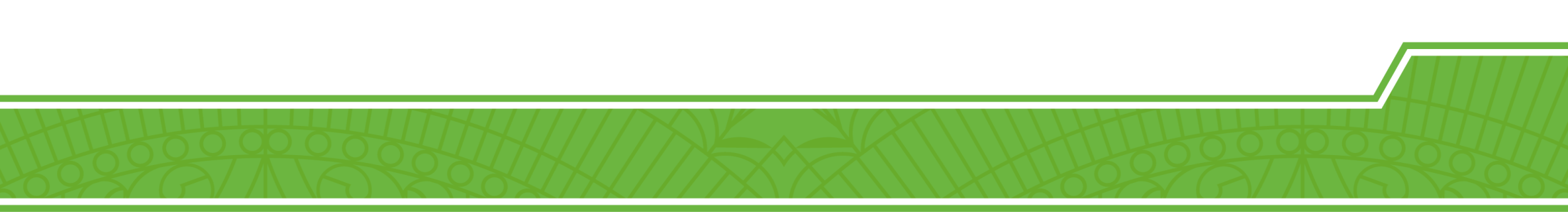 Decreasing Bit Error Rate in
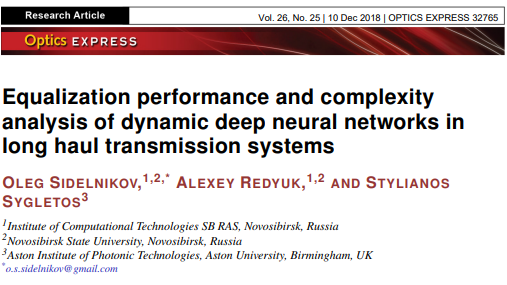 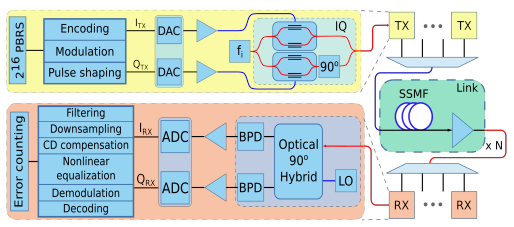 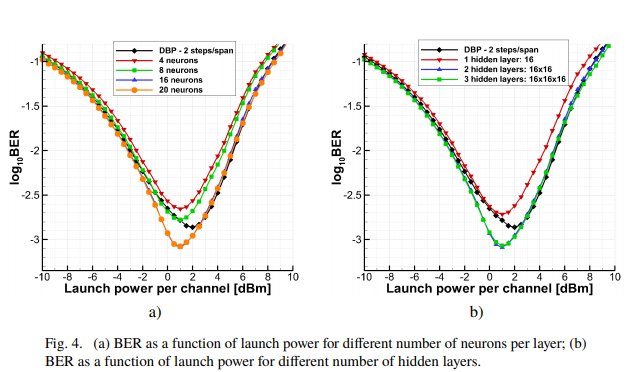 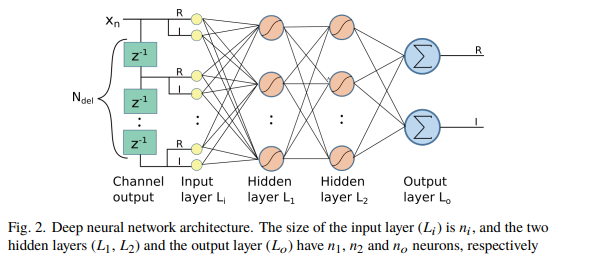 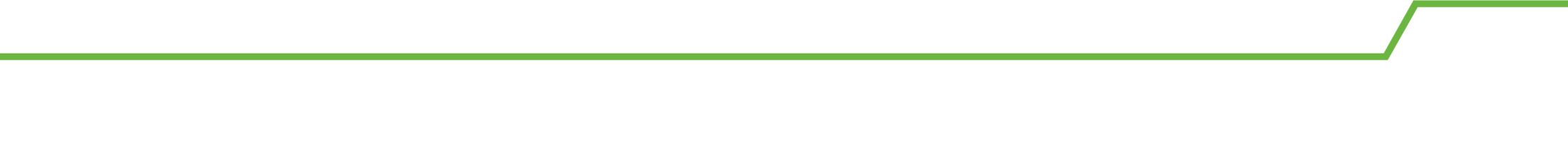 [Speaker Notes: In the experiment, we used fiber figure of eight (F-8) laser with two amplifiers in a resonator. Changing the pump currents of the diodes from 1 to 8 amperes, we received different modes. In the first stage, we used an autocorrelator, oscilloscopes, a spectrometer and a radiofrequency spectrometer to collect a large database of modes.

Next, we trained models to predict the characteristics of a laser pulse mode. And after training, these models can be used to characterize the mode using only a radio frequency spectrum analyzer. (As shown in the bottom picture)]
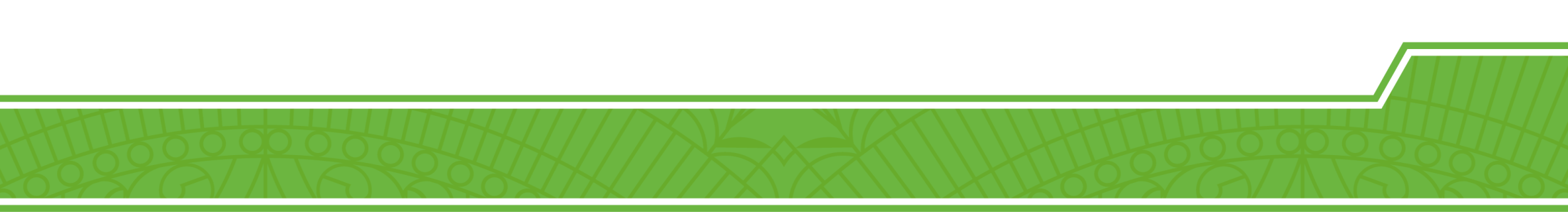 Thank you for your attention!
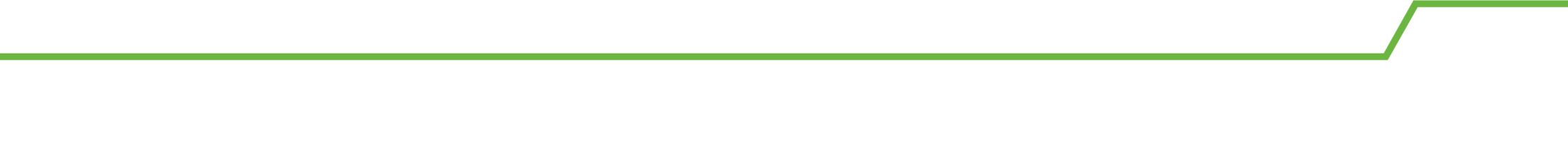 20
[Speaker Notes: According to the radio spectrum data from the DFT pulsed laser mode, it is possible to implement a mode classifier with an accuracy of 97.14% and predict the duration, power and width of a pulse with an accuracy of 97.80%, 99.22% and 98.25%, respectively.

The use of peaks of the radio frequency spectrum from the DFT pulsed laser radiation as features for machine learning problems led to a high accuracy of the classical algorithms. The best result is shown by the ultra-random tree algorithm.

A feedback system for a mode-locked laser can be implemented using only a radio frequency spectrometer and a long fiber with a high dispersion.]